Session 30: FRAND Licensing DisputesNJA Advanced Course on Commercial Matters
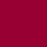 Bhopal, IndiaJanuary 23, 2016
Richard Tan, Chartered Arbitrator, Singapore
2
Overview
Role of Intellectual Property
Standard Essential Patents (SEPs)
Standard Setting Organizations (SEOs)
Licensing of SEPS and FRAND Licensing
Issues relating to FRAND disputes
Mechanisms for Resolving FRAND Disputes
Courts, Arbitration and ADR
WIPO arbitration and mediation
3
Role of Intellectual Property
Patent system promotes innovation and economic growth
Incentives to invest in R&D and create new services and products
Others can build on the knowledge
New technologies and competition increase consumer choice, spur economic development and lower prices
Right to exclude others from using patented inventions vs anti-competitive conduct harmful to innovation – finding the balance
4
Standard Essential Patents (SEPs) and Standard Setting Organizations (SSOs)
What is an SEP? - A patented technology that is deemed essential to a standard by an SSO
What is an SSO? – a Standard Setting Organization
Background to Standards
Examples
Voluntary consensus standards serve the public interest
 protect public health and safety, increase reliability, open up trade and reduce technical barriers, promote interoperability, greater efficiency, consumer confidence
5
Licensing of Standard Essential Patents (SEPs) and FRAND Licensing
Role and function of SSOs
Most SSOs require owner of an SEP to license the patent covered by and essential to the standard to other SSO members on FRAND/RAND terms (sometimes this is not prescribed by the SSO’s IP policies and hence, scope for conflicts and disputes)
Patent holders who contribute their technology to a standard should receive appropriate compensation/royalties
In most cases, monetary damages sufficient
In others cases, exclusionary relief (eg injunctions) may be appropriate in some circumstances (eg where a putative licensee engages in a constructive refusal to negotiate)
6
Licensing of Standard Essential Patents (SEPs) and FRAND Licensing
What are standard “essential patents”? – Basically, an essential patent is a patent that covers the technology and essential to implement the technology standard (but some standards bodies may have slightly different definitions of what constitutes an essential patent)
Meaning of “FRAND” licensing terms (sometimes known as “RAND”) – Fair, Reasonable and Non-Discriminatory terms
7
Issues relating to FRAND Disputes
Type of Claim asserted
FRAND as the principle affecting damages calculations for patent infringement claim asserted under 35 USC 271 (Innovatio, Ericsson v D-Link)
Breach of contract claim for breach of FRAND commitments (Microsoft v Motorola)
Declaratory judgment seeking determination of FRAND rate and FRAND terms and conditions (Apple v Motorola, InterDigital v Nokia)
Antitrust claim Sherman Act (Broadcom v Qualcomm)
8
Issues relating to FRAND Disputes
SSO Policy in issue
Federal Circuit Ericsson decision considered actual FRAND commitment at issue
SSO policies may differ significantly
SSO policies may offer some guidance on interpretation
Policy may include express statements of the purpose of the policy and of the licensing commitments thereunder
Other interpretive document (like the “ETSI Guide on IPRs”)
9
Issues relating to FRAND Disputes
Choice of Law 
What law governs FRAND commitments?
Some SSO policies provide governing law (eg ETSI IPR policy specifies French law governs interpretation)
In the absence of express governing law, ordinary choice of law rules apply (like where the SSO is headquartered, where commitments are undertaken)
Can be especially important when a claim is framed as breach of contract as interpretation of the contract and the obligations that flow may be different depending on the law applied
10
Issues relating to FRAND Disputes
Threshold Determination of Essentiality
SSO policies may condition FRAND commitments on essentiality of patents but SSOs do not certify essentiality
The “declared-essential” argument: patent owners declare patents to be SEPs, so no determination of essentiality is necessary, the factfinder can rely on the patent owner’s declaration
But  many SSOs do not require identification of patents; and those that do, such as ETSI, require only disclosure patents that may be essential. No representation of essentiality is made.
Ordinary rule is that party alleging a factual proposition bears the burden of proof
In Innovatio case, burden of proof of essentiality on patent defendant
11
Issues relating to FRAND Disputes
Other Issues:
Patent Validity 
Patent Infringement
Enforceability
12
Mechanisms for Resolving FRAND Disputes
Courts, Arbitration and ADR
Courts
Jurisdictional Questions
Do the Courts to which actions are brought have jurisdiction?
Is there declaratory relief jurisdiction when prospective licensee will not agree to pay royalties at the determined FRAND rate?
Actions that involve foreign patents – does the court have jurisdiction; would it be limited to license terms; what if determinations of essentiality (including infringement) are required?
13
Mechanisms for Resolving FRAND Disputes
Courts, Arbitration and ADR
Arbitration
Advantages – consensual
 Confidentiality (vs benefit to industry of knowledge of decision outcome particularly FRAND rate)
 Certainty by means of a single procedure for determining FRAND royalty disputes globally
 Specialized Tribunal with understanding of patents and industry
 May lead to overall savings of time and costs compared with global litigation
ADR/Mediation
14
WIPO Arbitration and Mediation for Resolving FRAND Disputes
WIPO Arbitration and Mediation 
WIPO is the global forum for intellectual property services, policy, information and cooperation and a self-funding agency of the United Nations, with 188 member states
The WIPO Arbitration and Mediation Center is a neutral, international and non-profit dispute resolution provider that offers time-and cost-efficient alternative dispute resolution (ADR) options. 
The WIPO Center offers mediation, arbitration, expedited arbitration, and expert determination to enable private parties to efficiently settle their domestic or cross-border IP and technology disputes out of court. The WIPO Center is also the global leader in the provision of domain name dispute resolution services under the WIPO-designed UDRP.
15
WIPO Arbitration and Mediation for Resolving FRAND Disputes
WIPO Arbitration/ADR for FRAND Disputes
The WIPO Center makes available tailored model submission agreements that parties may use to refer a dispute concerning the adjudication of fair, reasonable and non-discriminatory (FRAND) terms to WIPO (Expedited) Arbitration. The WIPO model submission agreements seek to ensure a cost- and time-effective FRAND adjudication and have been developed further to a series of consultations conducted by the WIPO Center with leading patent law, standardization and arbitration experts from a number of jurisdictions. The WIPO Center also took into account comments made by some members and the Secretariat of the European Telecommunication Standards Institute (ETSI)
16
WIPO Arbitration and Mediation for Resolving FRAND Disputes
WIPO Arbitration/ADR for FRAND Disputes
WIPO has model submission agreements for FRAND arbitration with two options:
WIPO Arbitration for FRAND Disputes
WIPO Expedited Arbitration for FRAND Disputes
Both the above procedures can be preceded by WIPO Mediation if the parties wish. WIPO offers multi-tier model submission agreements:
WIPO Mediation followed by WIPO Arbitration for FRAND Disputes
WIPO Mediation followed by WIPO Expedited Arbitration for FRAND Disputes
See http://www.wipo.int/amc/en/center/specific-sectors/ict/frand/
17
WIPO Arbitration and Mediation for Resolving FRAND Disputes
WIPO Arbitration/ADR for FRAND Disputes
WIPO has model submission agreements for FRAND arbitration with two options:
WIPO Arbitration for FRAND Disputes
WIPO Expedited Arbitration for FRAND Disputes
Both the above procedures can be preceded by WIPO Mediation if the parties wish. WIPO offers multi-tier model submission agreements:
WIPO Mediation followed by WIPO Arbitration for FRAND Disputes
WIPO Mediation followed by WIPO Expedited Arbitration for FRAND Disputes
See http://www.wipo.int/amc/en/center/specific-sectors/ict/frand/
18
THANK YOURichard Tan, Chartered Arbitrator, SingaporeIndependent ArbitratorConsultant, Morgan Lewis Stamfordemail: richard.tan@rtanarbitrators.com